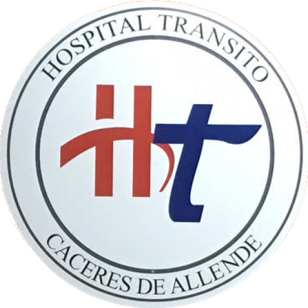 TUMORES DE CUELLO
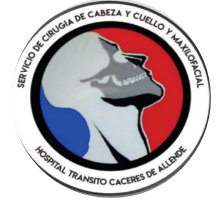 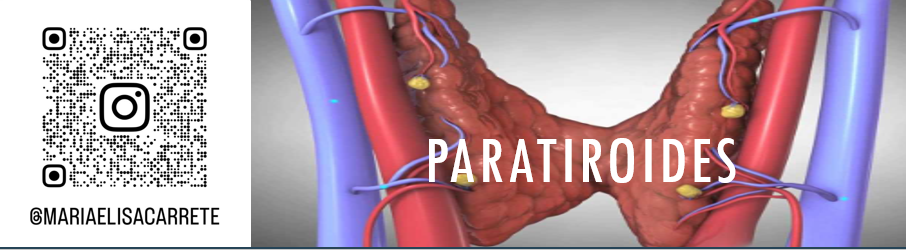 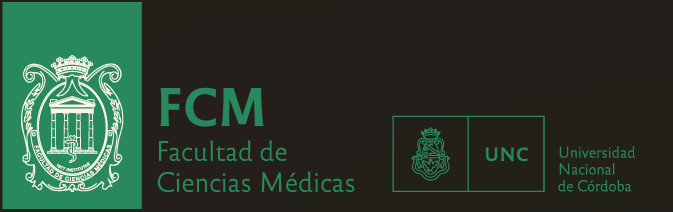 DRA CARRETE MARIA ELISA
CIRUJANA GENERAL
CIRUJANA DE CABEZA Y CUELLO
HISTORIA CLINICA
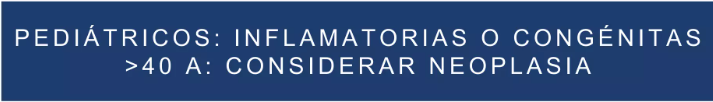 EDAD


TIEMPO DE EVOLUCION
UBICACIÓN
SINTOMAS ASOCIADOS: FIEBRE, DOLOR, DISFONIA
FACTORES DE RIESGO
EPIDEMIOLOGIA: TBC, SIFILIS
ANTEC: DENTARIOS, TBC, CANCER, TRAUMATISMO,
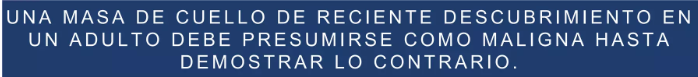 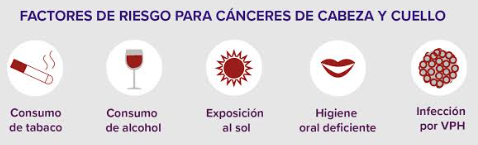 EXAMEN FISICOPREGUNTAS?
VALORACION DE CUELLO,CAVIDAD ORAL Y PIEL, DEGLUSION, MOV LENGUA, PALPACION DE CUELLO, BUSCAR ASIMETRIAS
SEGÚN LA LOCALIZACION QUE ESTRUCTURAS COMPROMETE EL TUMOR?
ES SUAVE, DURO, FLUCTUANTE, SOLIDO, MOVIL, FIJO, ENCAPSULADO, INFILTRANTE, DOLOROSO?
TIENE PULSO?
SUPERFICIAL O PROFUNDO?
UNICO O CONGLOMERADO
UNI O BILATERAL
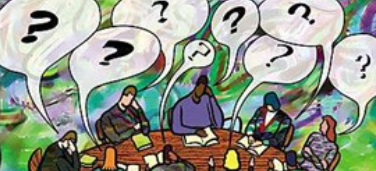 DIAGNOSTICO
ECOGRAFIA: SOLIDOS, LIQUIDOS, LESIONES CONGENITAS, VASCULARES
TAC: INFILTRACION OSEA
RMN: TEJIDOS BLANDOS
PET: TU OCULTO, PARA ESTADIFICAR O SEGUIMIENTO.
ANGIOGRAFIA: LESIONES VASCULARES O COMPROMETIENDO VASOS
PAAF: DIF SOLIDO LIQUIDO, OTORGA DIAGNOSTICO Y ESTADIFICA, NO EN LINFOMAS
BIOPSIA
ADENOPATIAS
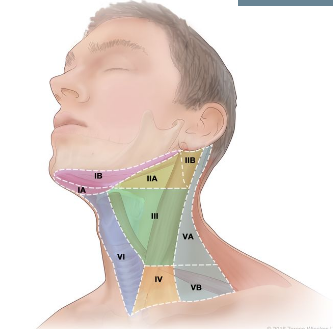 CONSIGNACION ESPECIAL
NO SE PUEDE ENCUADRAR EN LA CLASIFICACION
CADENAS LINFATICAS QUE SE COMPROMETEN SEGÚN EL ORIGEN DE LA PATOLOGIA
ENFERMEDADES SISTEMICAS QUE COMPROMETEN VARIAS: LINFOMA, TBC
AL VALORAR LA ADENOPATIA: LOCALIZACION, TAMAÑO, CONSISTENCIA, NUMERO DE ADENOPATIAS, MOVILIDAD Y RELACION ANATOMICA,
ADENOPATIAS
LINFOMA: MULTIPLE, NODULO MOVIL, LISO, NO DOLOROSO, PRESENTE EN MUCHAS REGIONES, CRECIMIENTO LENTO, BIOPSIA ESCISIONAL  
METASTASIS: NODULO FIJO, SOLIDO, PUEDE O NO DOLER SEGÚN SOBREINFECCION,  EN REGION DE DRENAJE DE TUMOR PRIMARIO, CRECIMIENTO RAPIDO, PUEDE SER FLUCTUANTE SI HAY NECROSIS CENTRAL, PAAF
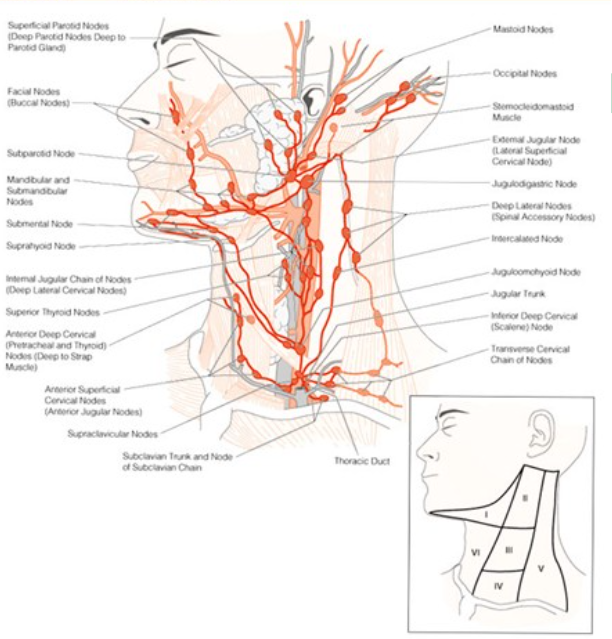 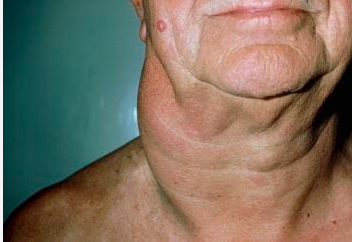 INFLAMATORIO/INFECCIOSO
ADENITIS CERVICAL: TIEMPO DE DURACION CORTO -15 DIAS,  TRATAMIENTO DE LA CAUSA (DENTAL, FARINGITIS, AMIGDALITIS)
ABSCESO ODONTOGENO: FLUCTUANTE, CALIENTE, DRENAJE Y ANTIBIOTICOTERAPIA
ADENITIS CERVICAL DE LARGA DURACION +15 DIAS: VER SINTOMAS ASOCIADOS, ANTECEDENTES, FACTORES DE RIESGO, LABORATORIO, SEROLOGIA, EJ TBC GANGLIONAR, SIFILIS, ENF POR ARAÑAZO DE GATO, MONONUCLEOSIS.
                                                             
			             BIOPSIA
TUMORES CONGENITOS
QUISTE TIROGLOSO
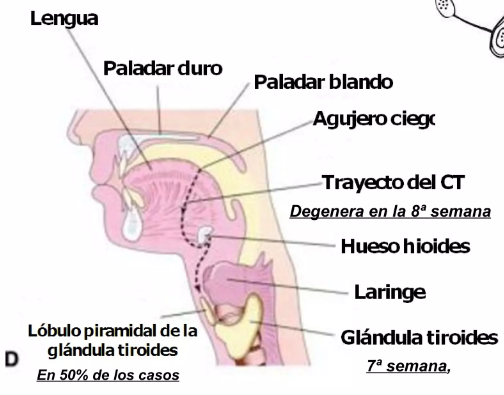 70% LESIONES CONGENITAS, 3-4 SEMANA DE GESTACION FORMACION DE LA G.TIROIDES. DEGENERA EN LA 8 SEMANA, REMANENTE CONDUCTO TIROGLOSO, COMUN EN NIÑOS Y ADULTOS JOVENES
90 % SE LOCALIZA EN LINEA MEDIA
65 % SE LOCALIZA EN LA REGION INFRAHIOIDEA (MEMBRANA TIROIHIOIDEA)
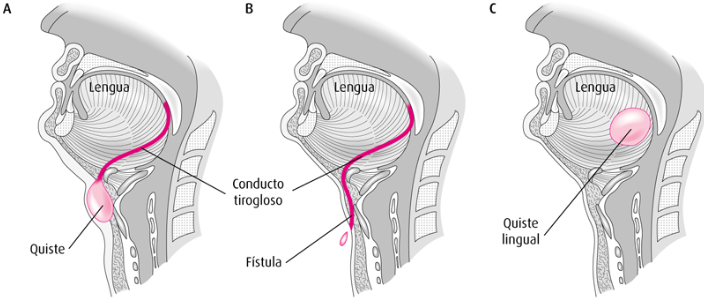 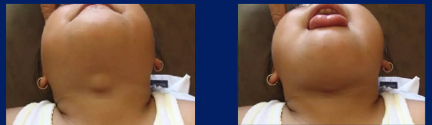 EXAMEN FISICO: MANIOBRA, DOLOROSO, MOVIL
ECOGRAFIA, TAC
RESECCION QUIRURGICA (CX SISTRUNK) POR INFECCION Y TRANSFORMACION MALIGNA (POCO FTE)
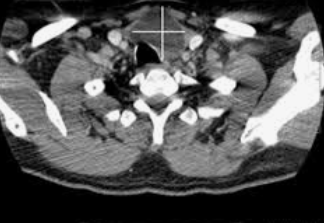 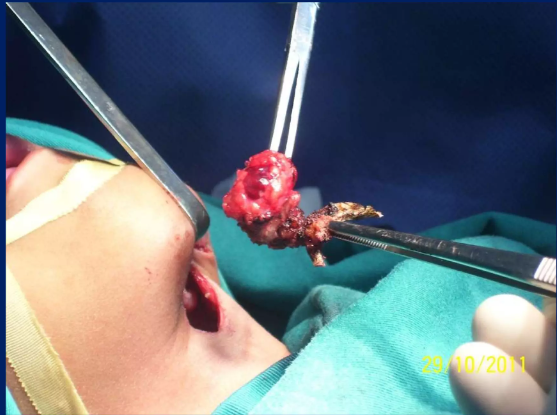 QUISTE BRANQUIAL
1 ARCO: CERCA DE PAROTIDA Y CAE Y VII, NIÑOS
2 ARCO:MAS COMUN 95%, NIÑOS Y ADULTO JOVEN, AUMENTA DE TAMAÑO DURANTE UNA INFECCION RESP SUP, SE EXTERIORIZA EN BORDE ANTERIOR DEL ECM
3 ARCO:POSTEROSUPERIOR O ANTEROINFERIOR, MAS FRECUENTES EN ADULTOS
4 ARCO: LOBULO TIROIDEO IZQUIERDO SE RELACIONA CON ABSCESOS CERVICALES RECIDIVANTES, TIROIDITIS SUPURADA, TERCIO INF DEL CUELLO, LACTANTES Y NIÑOS, FEMENINO, RARO
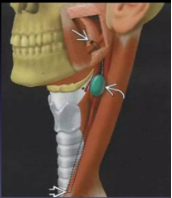 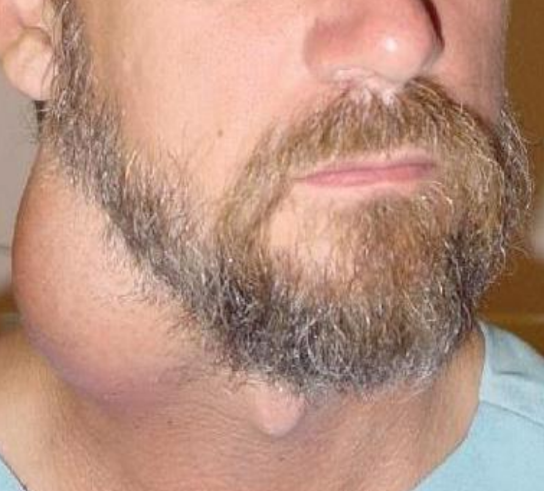 EXAMEN FISICO: PALPACION, borde anterior de ECM
ECOGRAFIA, TAC.
NO PUNCION!
RESECCION QUIRURGICA POR INFECCION Y CRECIMIENTO
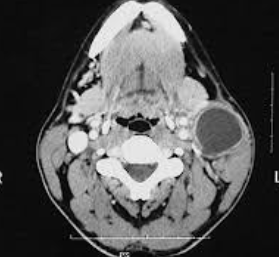 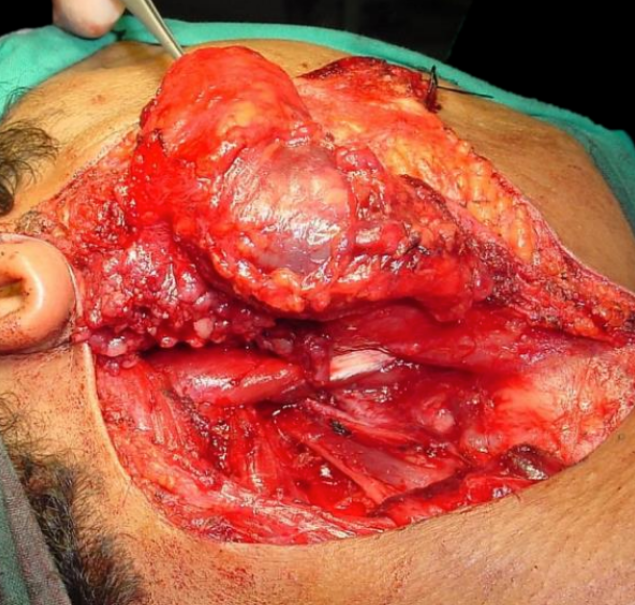 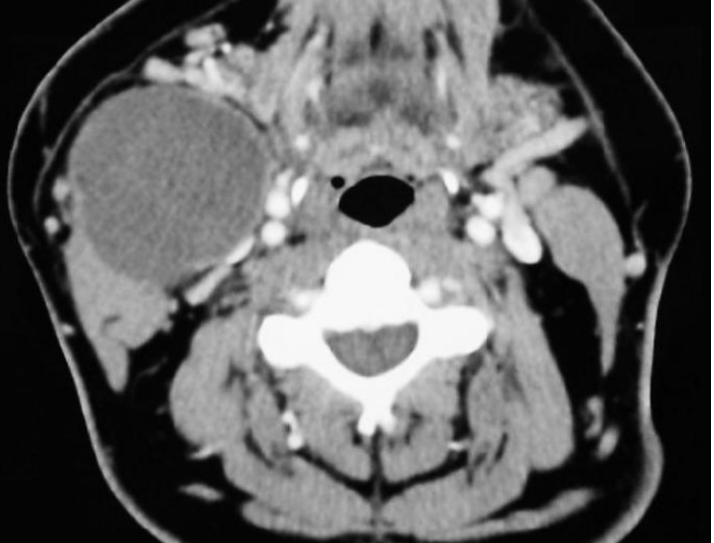 HIGROMA QUISTICO/LINFANGIOMA
ABERRACION DEL SIST LINFATICO PERIFERICO ASOCIADO A UNA DEFICIENCIA DE DRENAJE AL SISTEMA VENOSO
 PRODUCEN LINFA
50 a 65% EN EL NACIMIENTO 
80 a 90% 2 AÑO DE VIDA
DE LAS MALFORMACIONES CONGENITAS VASCULARES ES LA MAS FTE
BENIGNO
TIPOS: HIGROMA CAVERNOSO, CAPILAR Y QUISTICO (90% DE LOS LINFANGIOMAS DE LA CABEZA Y CUELLO)
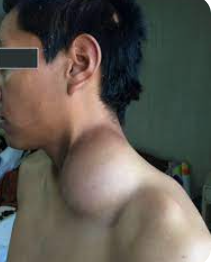 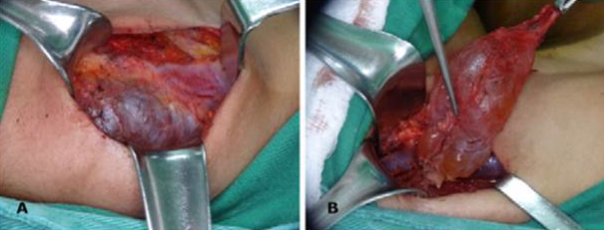 CRECIMIENTO PROGRESIVO ASINTOMATICO
EX FISICO TUMORACION BLANDA, COMPRESIBLE, NO ENCAPSULADA, GRAL EN TRIANGULO POSTERIOR
DIAGNOSTICO: 
PALPACION Y TRANSILUMINACION
ECOGRAFIA, TAC
EXTIRPACION QUIRURGICA CON ALTO RIESGO DE RECIDIVA 50%
OBSERVACION Y COLOCACION DE SUSTANCIAS ESCLEROSANTES
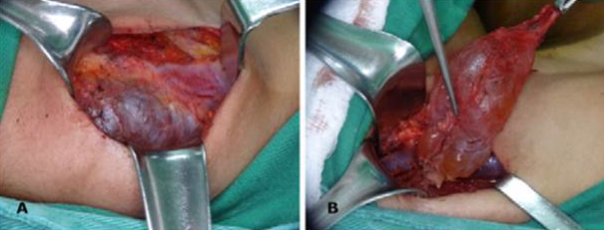 TUMORES BENIGNOS
TUMOR DE GLANDULA SALIVAL
NODULO DE TIROIDES
TUMORES DE TEJIDOS BLANDOS: LIPOMAS, QUISTES SEBACEOS
TUMORES VASCULARES: DEL CUERPO CAROTIDEO, YUGULAR
TUMORES NEUROGENICOS: NEUROFIBROMA
TUMORES LARINGEOS: CONDROMA, LARINGOCELE
TUMORES MALIGNOS
CARCINOMA ESCAMOSO
INC: 95 % DEL CANCER DE CABEZA Y CUELLO
FR:  TABACO
          ALCOHOL
          HPV (OROF, CAV ORAL)
TRATAMIENTO SEGÚN LOCALIZACION
 TAMBIEN MUY FTE EL CANCER DE TIROIDES
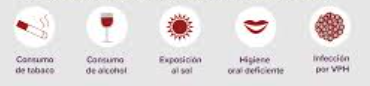 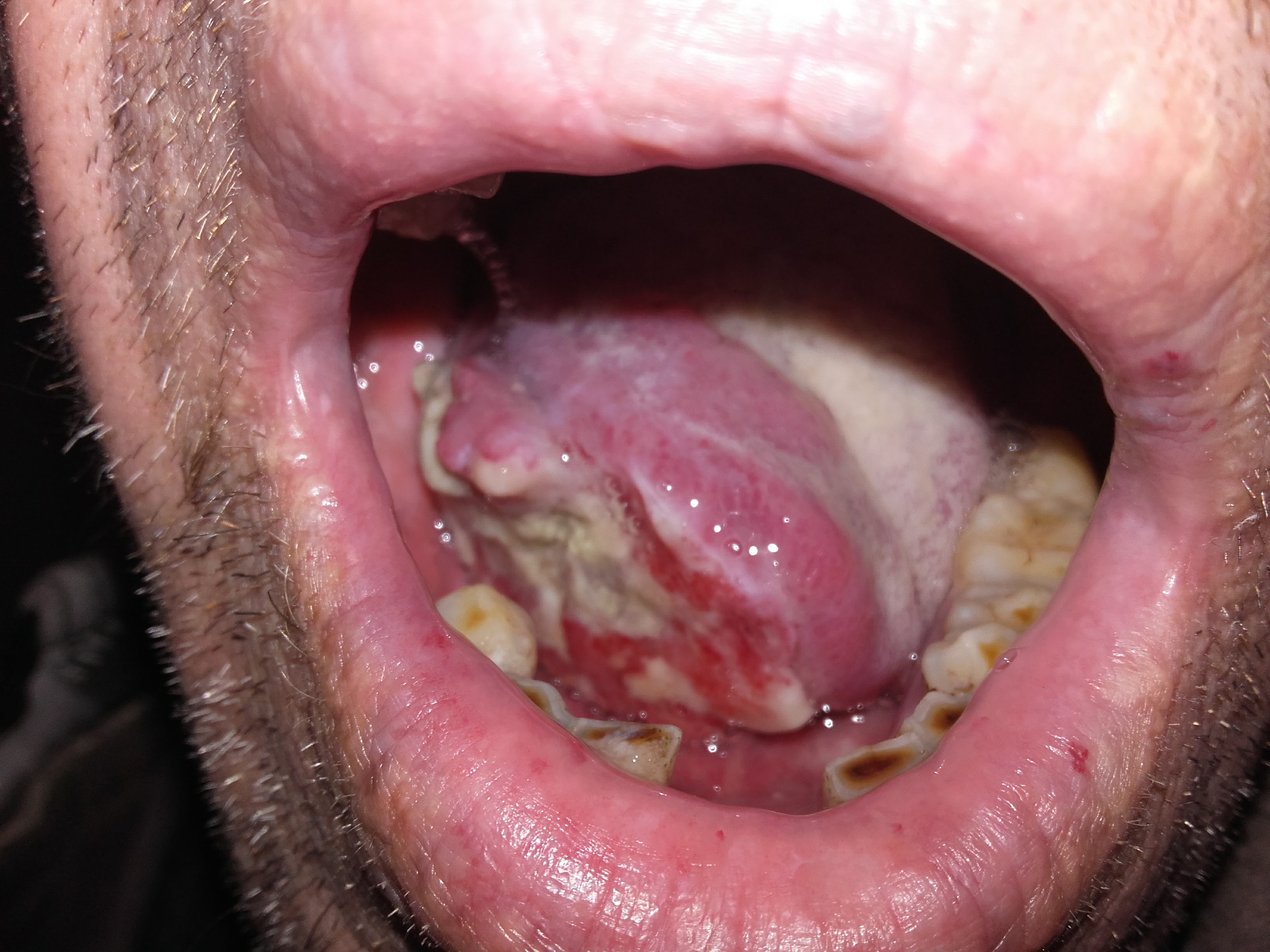 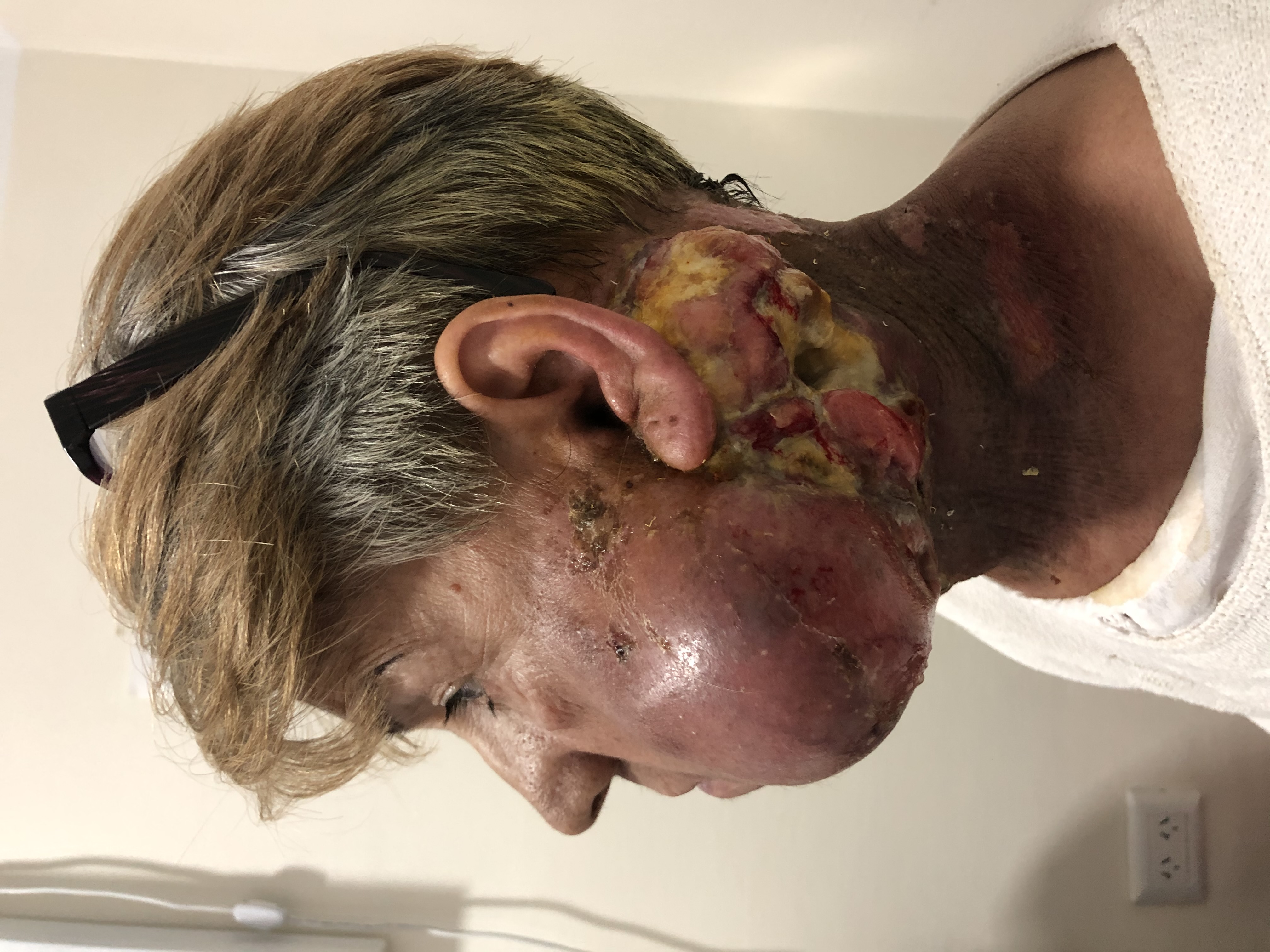 CLINICA
SEGÚN EL SITIO QUE AFECTE ES LA SINTOMATOLOGIA
A VECES LA PRIMERA MANIFESTACION ES UNA MTTS GANGLIONAR EN EL SECTOR DE DRENAJE DEL TUMOR PRIMARIO
DIAGNOSTICO: BIOPSIA DEL TUMOR PRIMARIO, PAAF DE LA ADENOPATIA (MTTS), TAC CON CONTRASTE, ESTADIFICACION
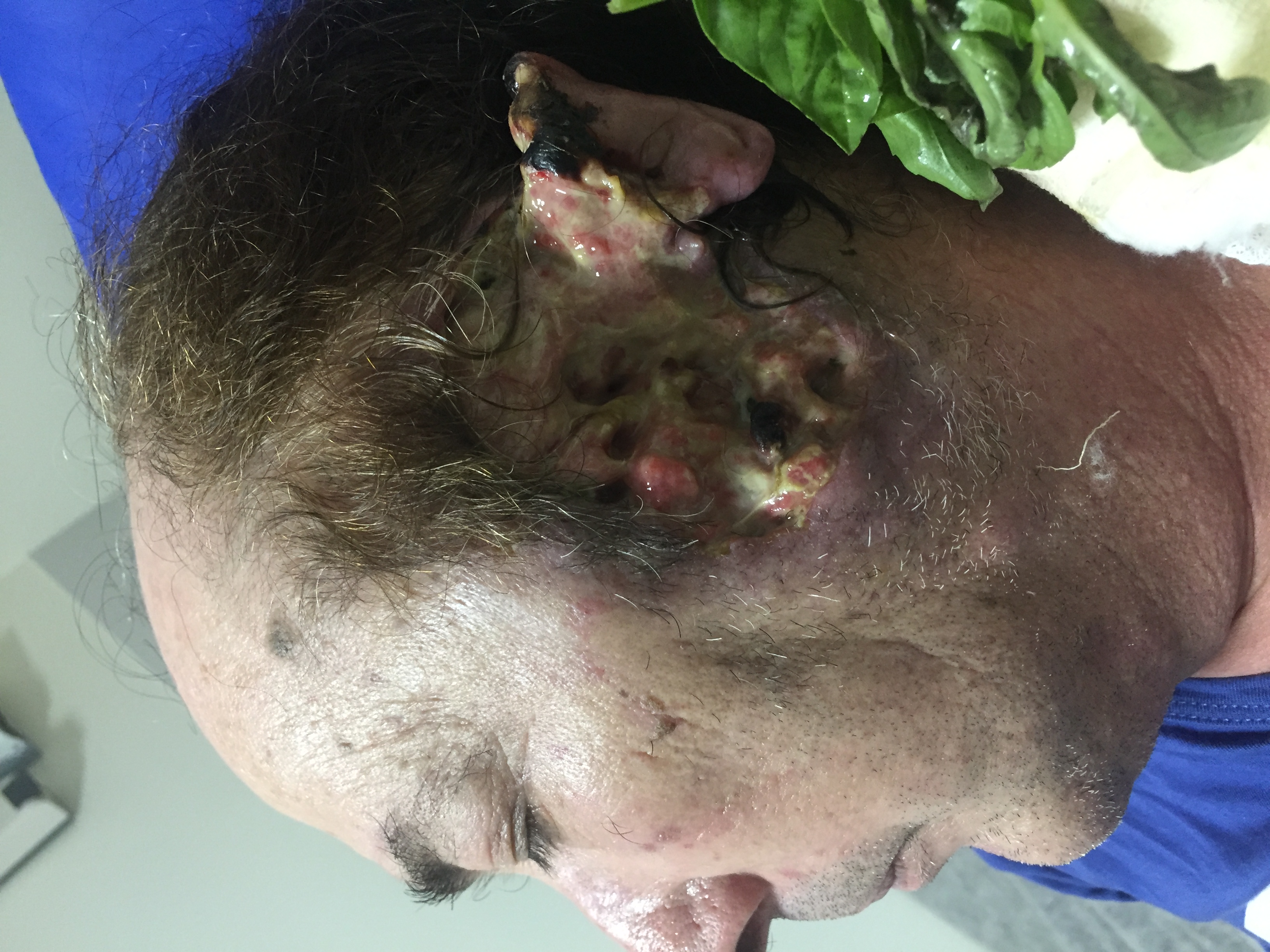 CIRUGIA DEL TUMOR Y MTTS GANGLIONARES
SEGÚN LA INVASION IRRESECABILIDAD
RADIOTERAPIA Y QUIMIOTERAPIA
TRATAMIENTO
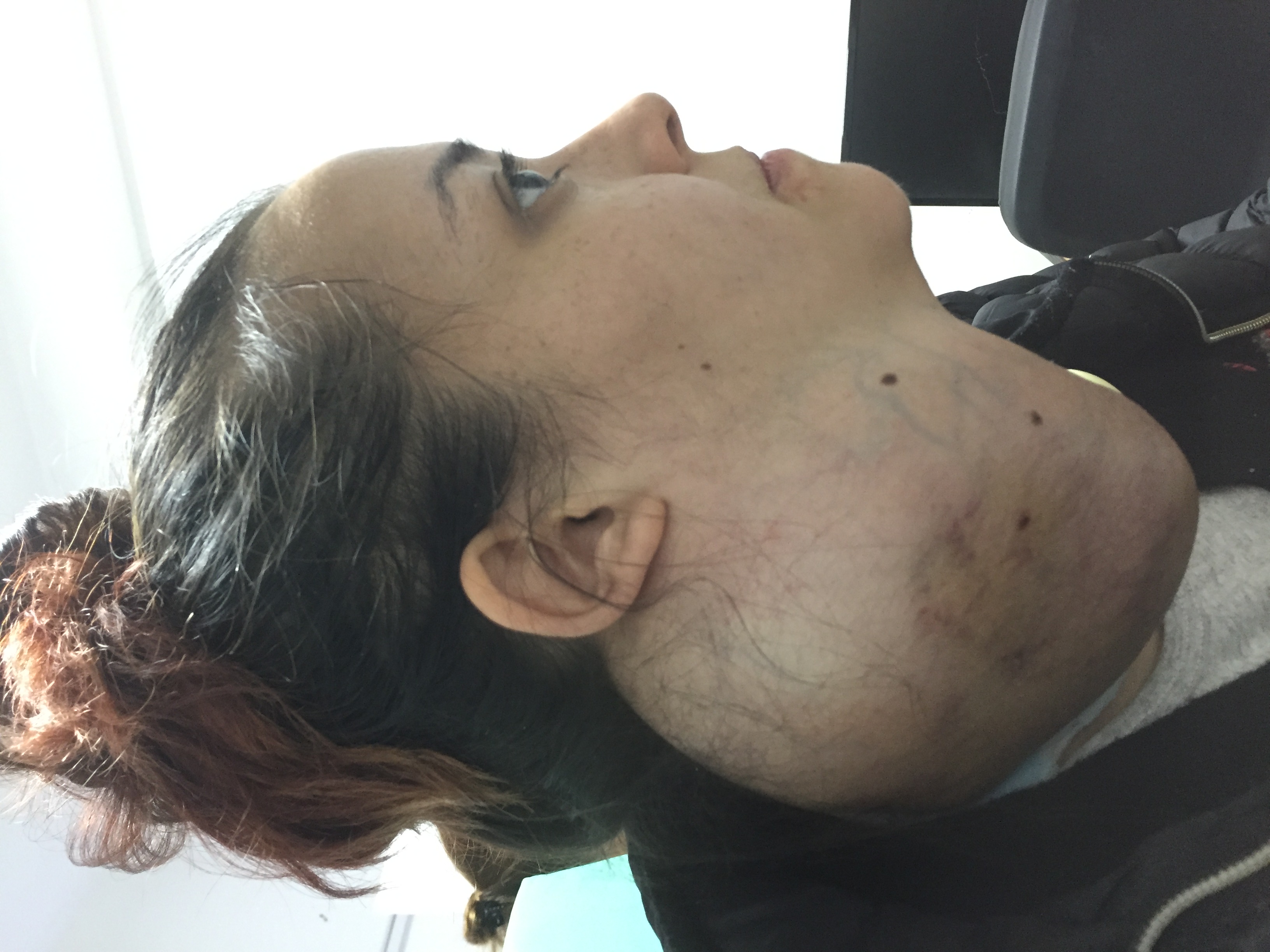 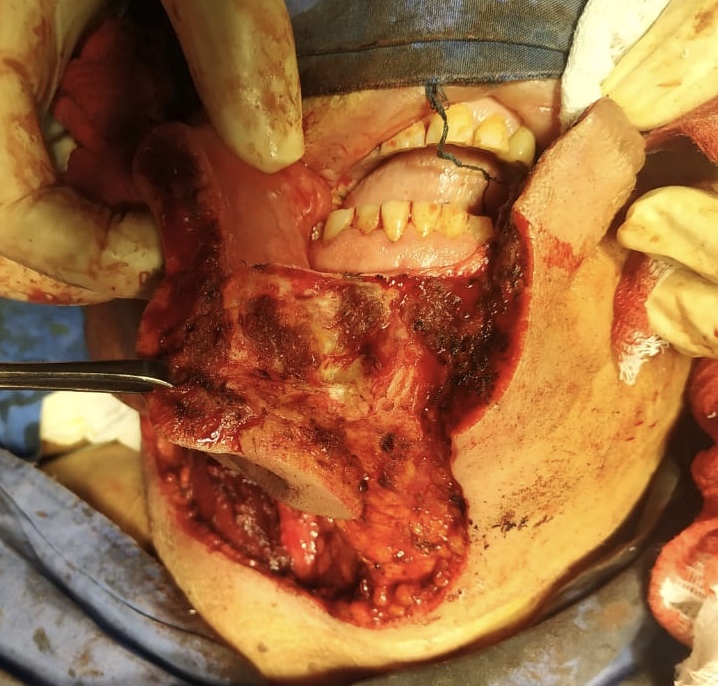 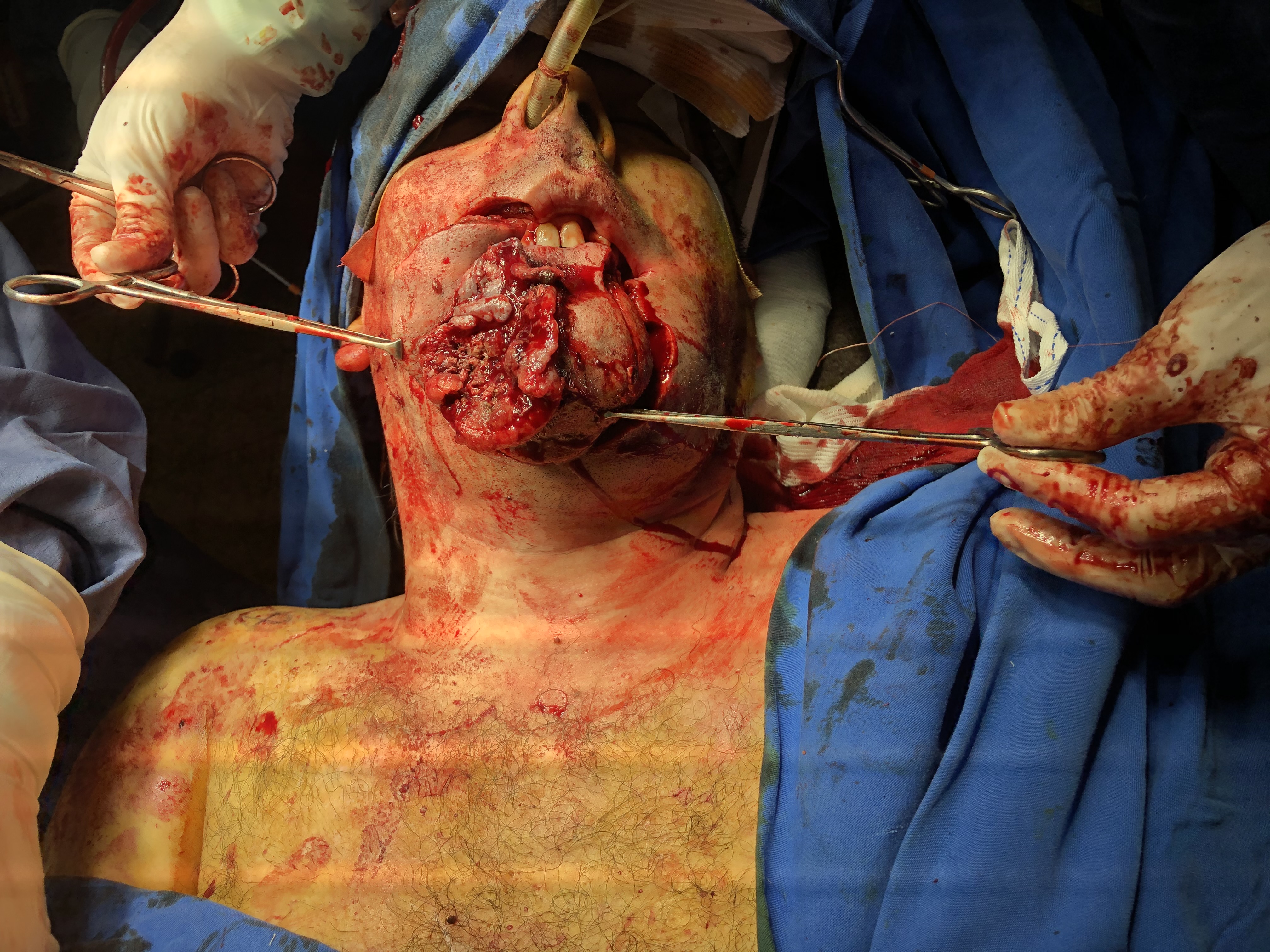 CASO CLINICO
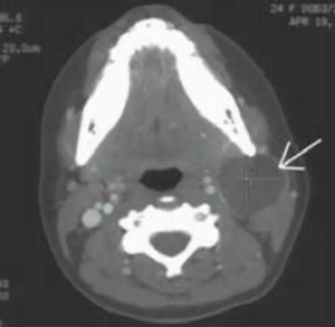 CASO CLINICO
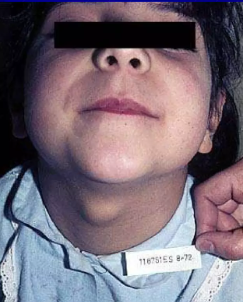 CASO CLINICO
CASO CLINICO
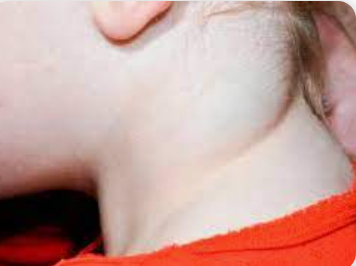 CASO CLINICO
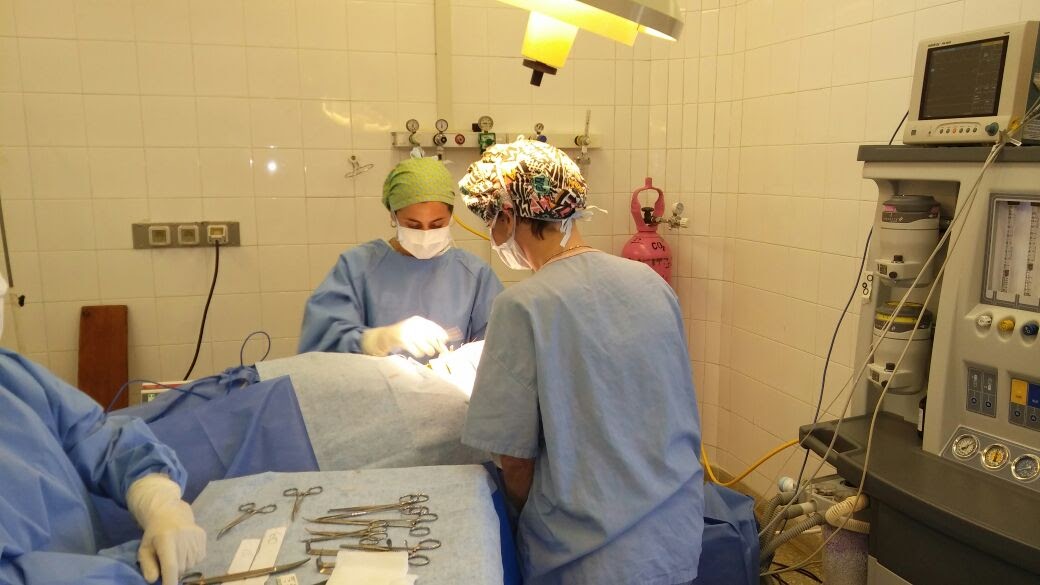 “Elije un trabajo que ames y no tendrás que trabajar ni un día en tu vida”